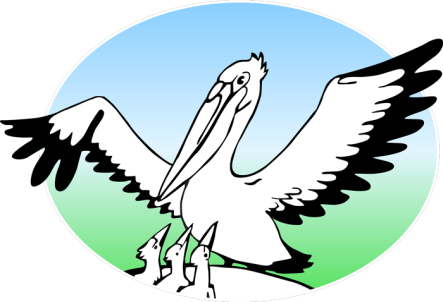 «Педагог года — 2022»
город Нижневартовск
конкурс
«Преподаватель-
организатор ОБЖ»
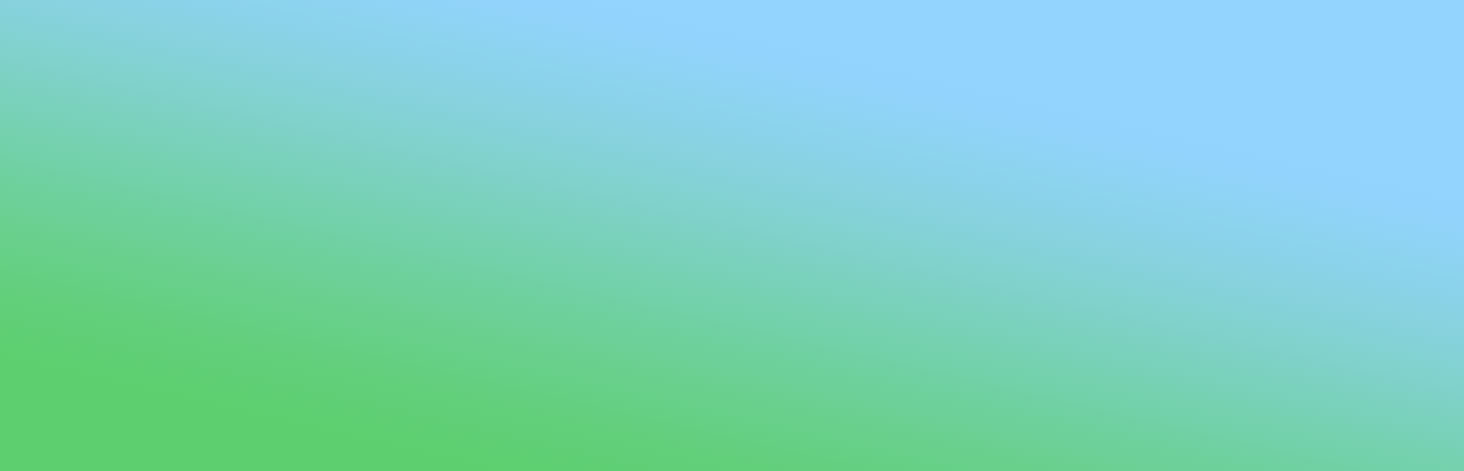 ГОД НАУКИ И ТЕХНОЛОГИЙ
ГОД 50-ЛЕТИЯ СО ДНЯ ОСНОВАНИЯ 
ГОРОДА НИЖНЕВАРТОВСКА
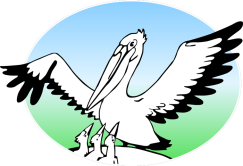